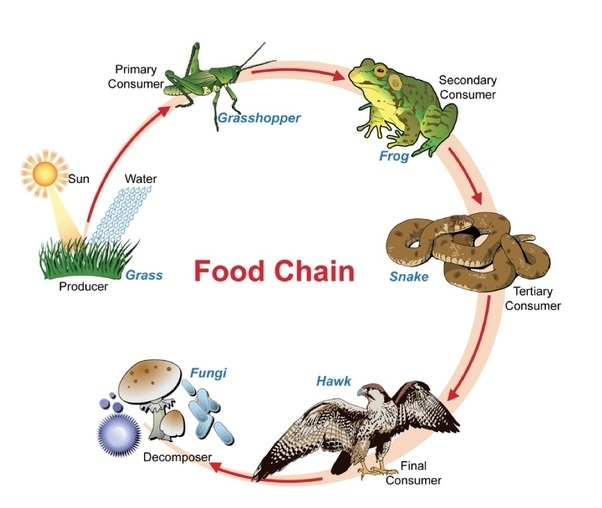 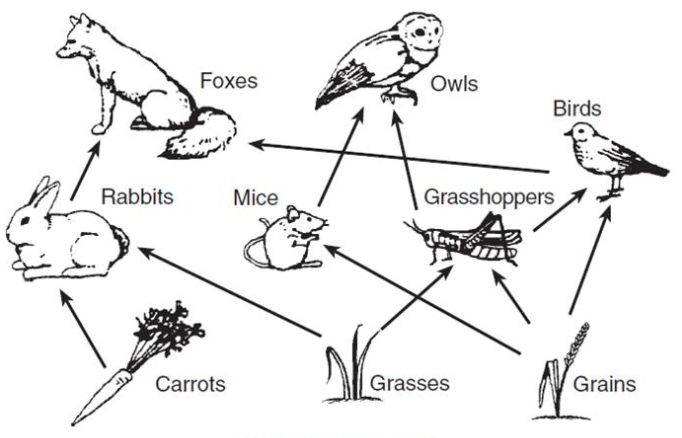 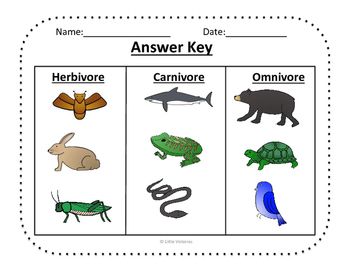 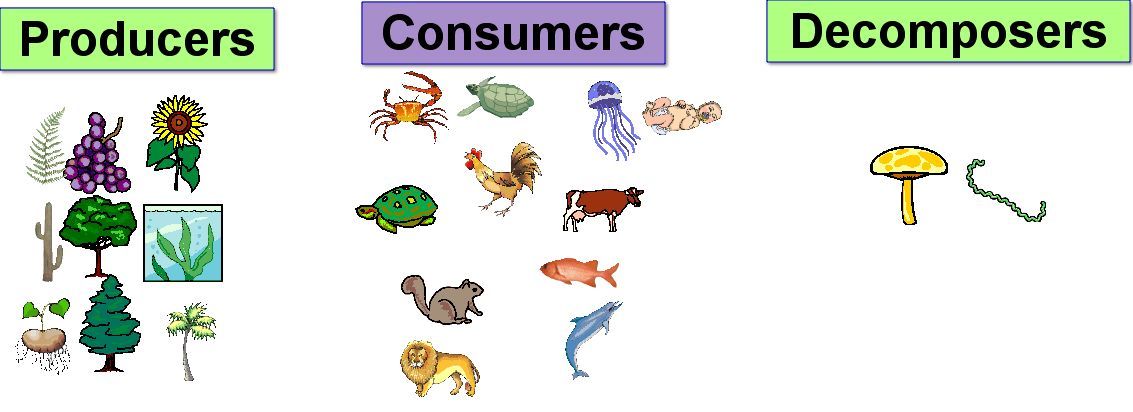 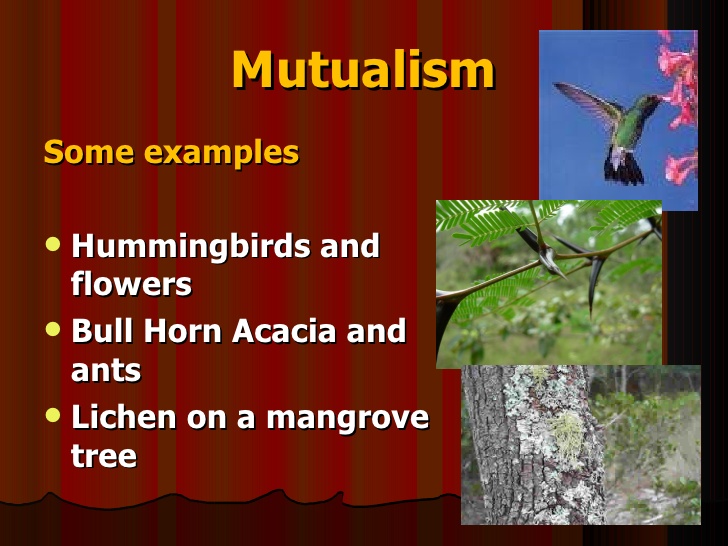 Unit 10 Lesson 3 Pics
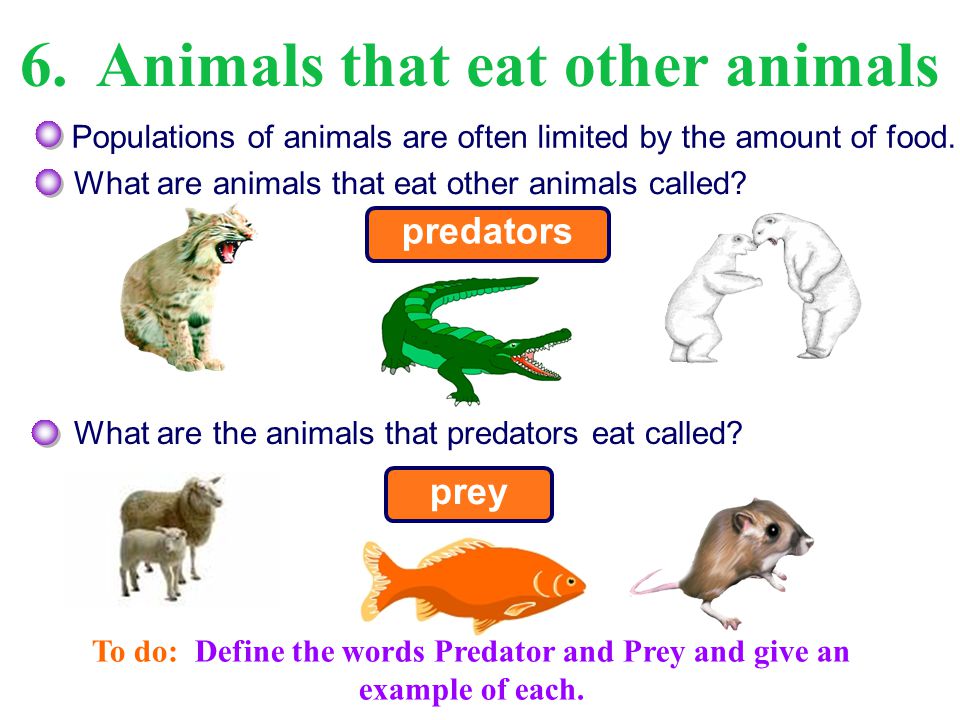 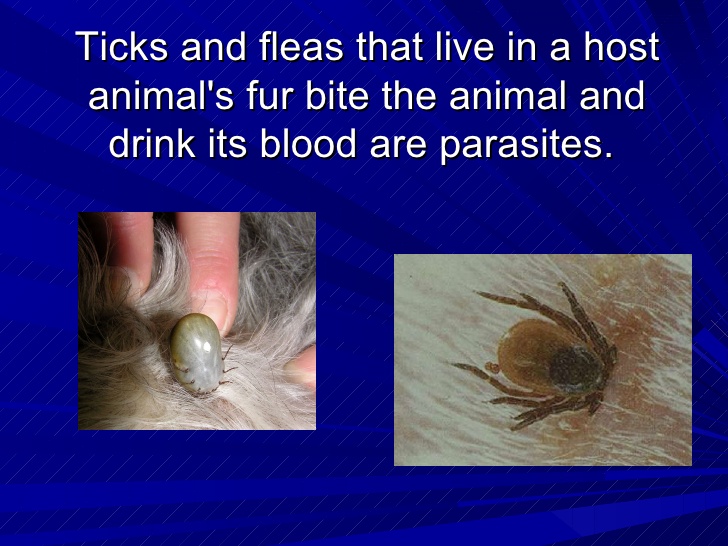 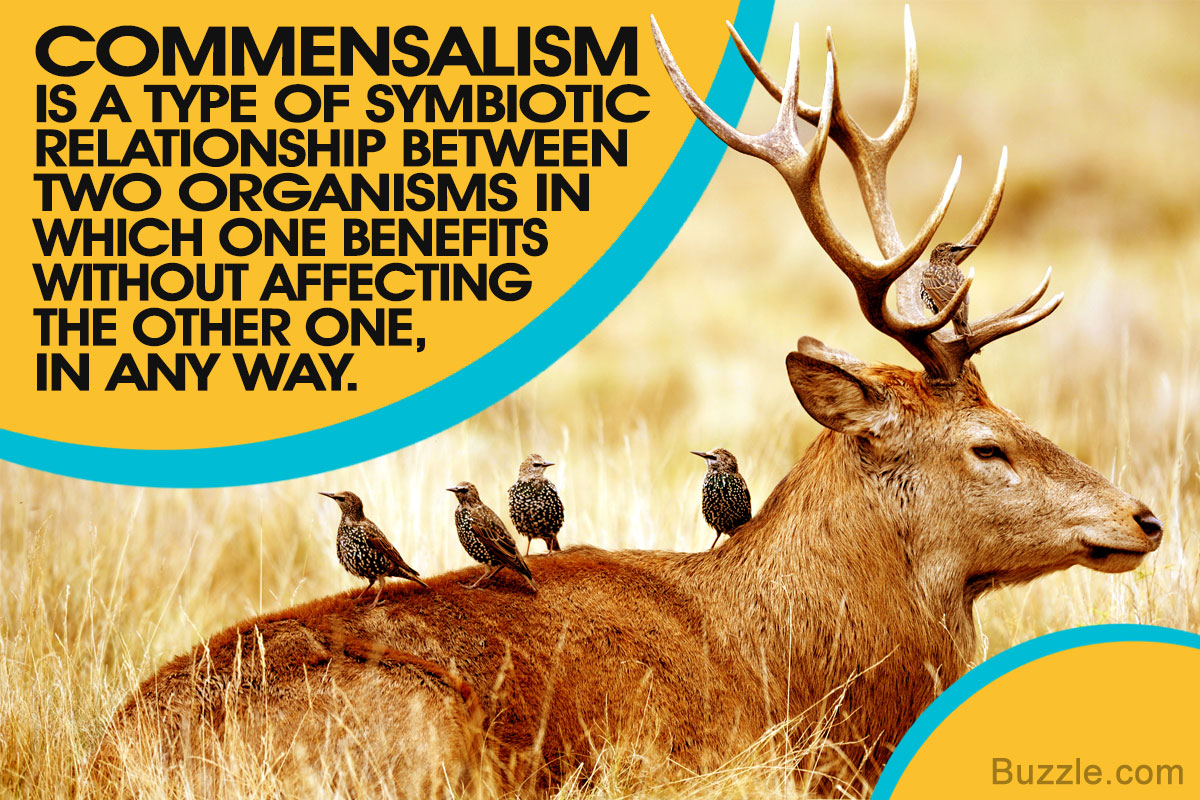 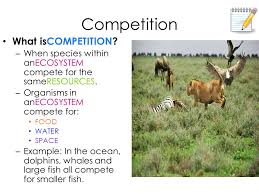